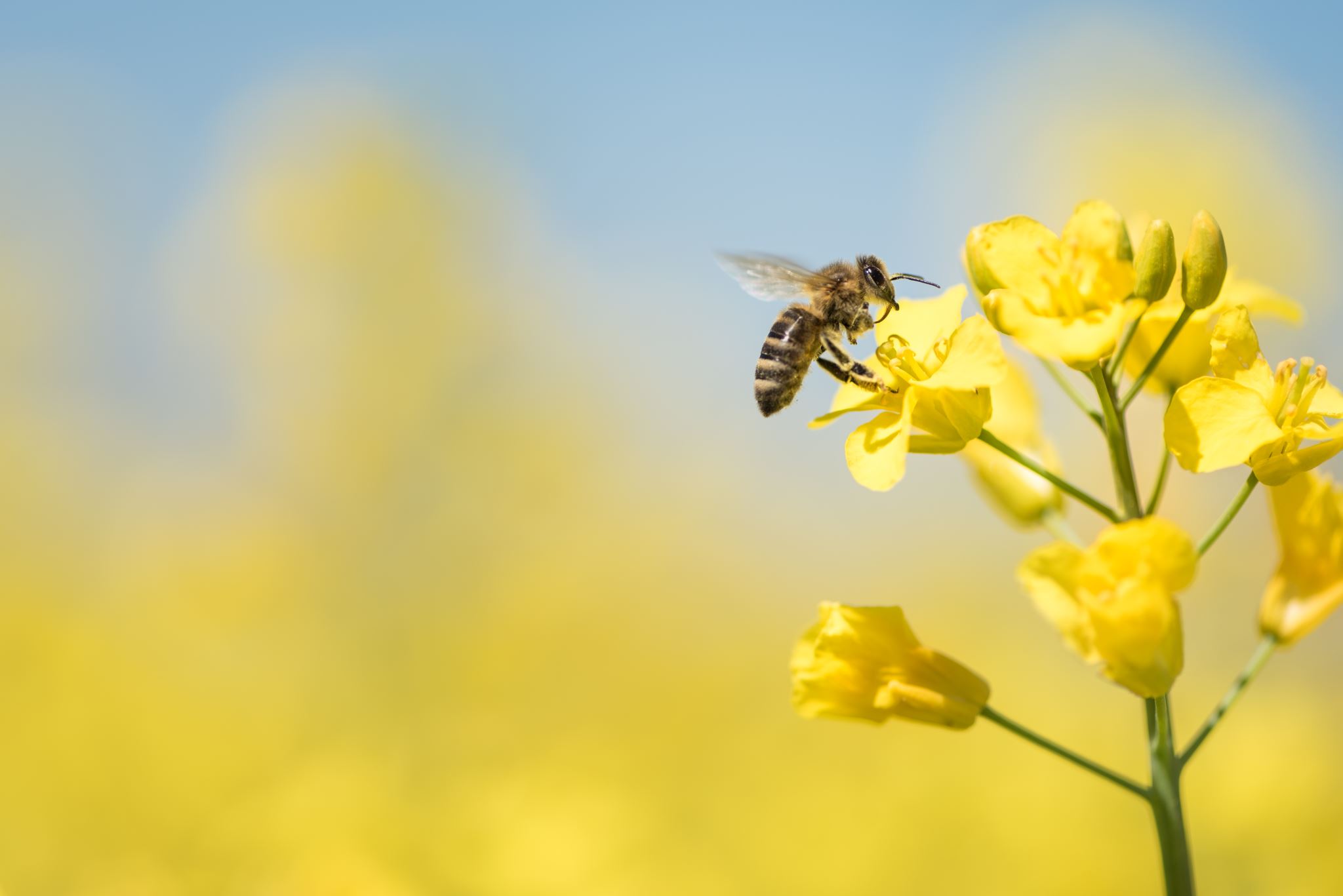 Florida bee shortage
Candidate Number-
Jack Murray
Honeybee, 2021
It's Un-bee-lievable!!!
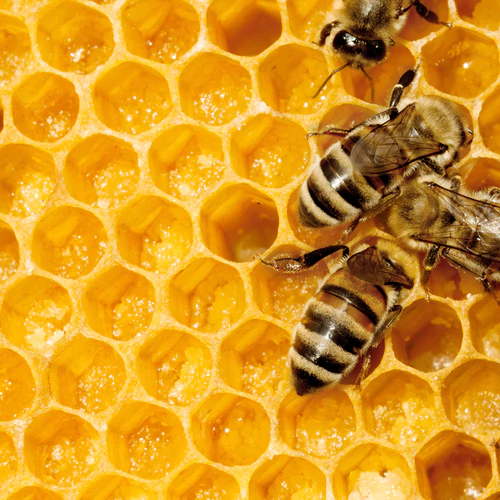 To what extent is Florida's Bee shortage a problem
Thesis
Bees and honey, 2021
United states map, 2021
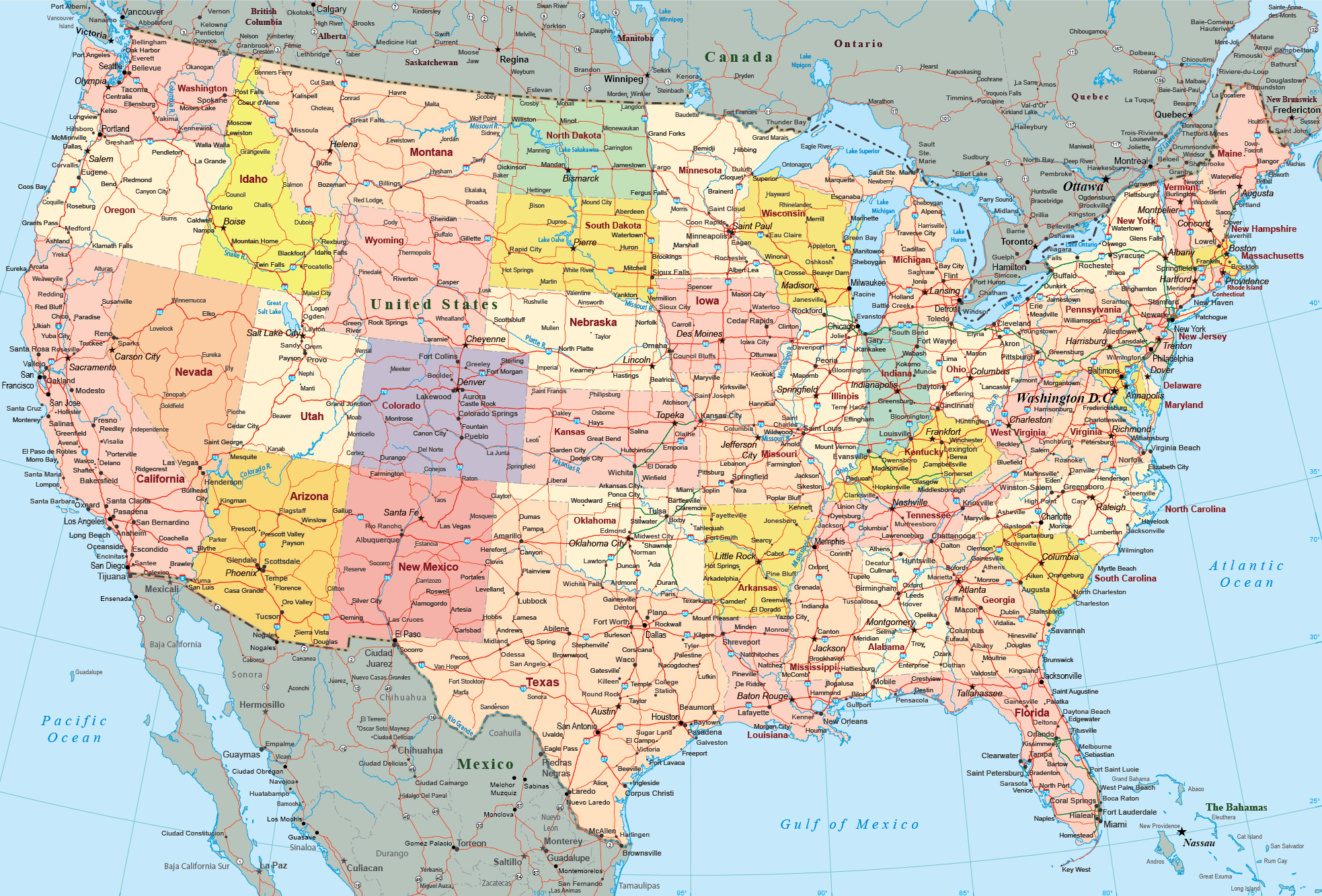 Florida
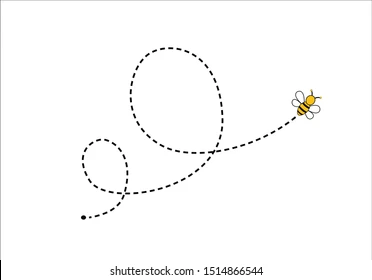 Group perspectives
Environmental
Economical
Political
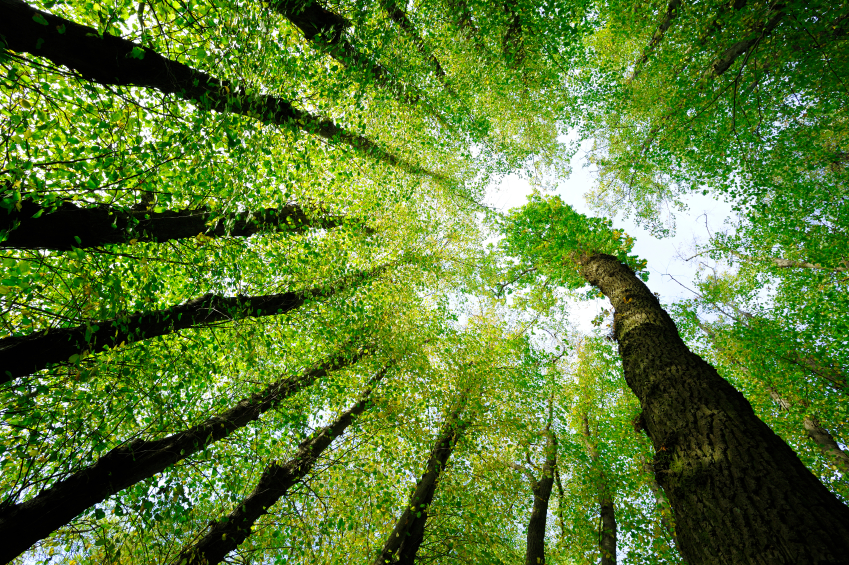 Environmental
Thriving forest, 2021
My Lense
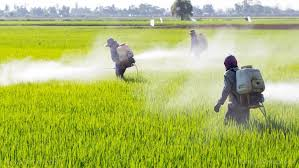 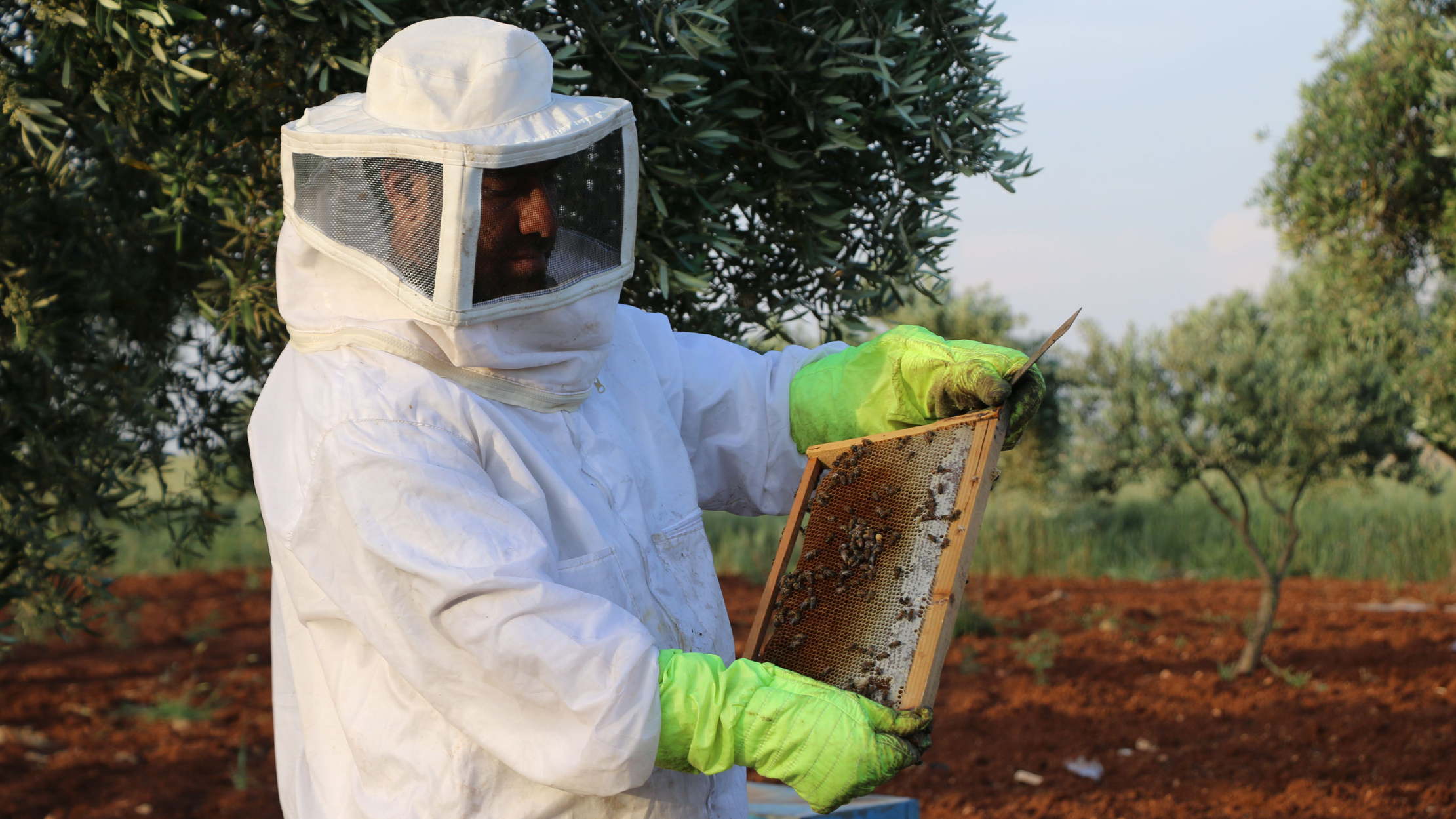 Harmful Fertilizers, 2021
Beekeeper, 2021
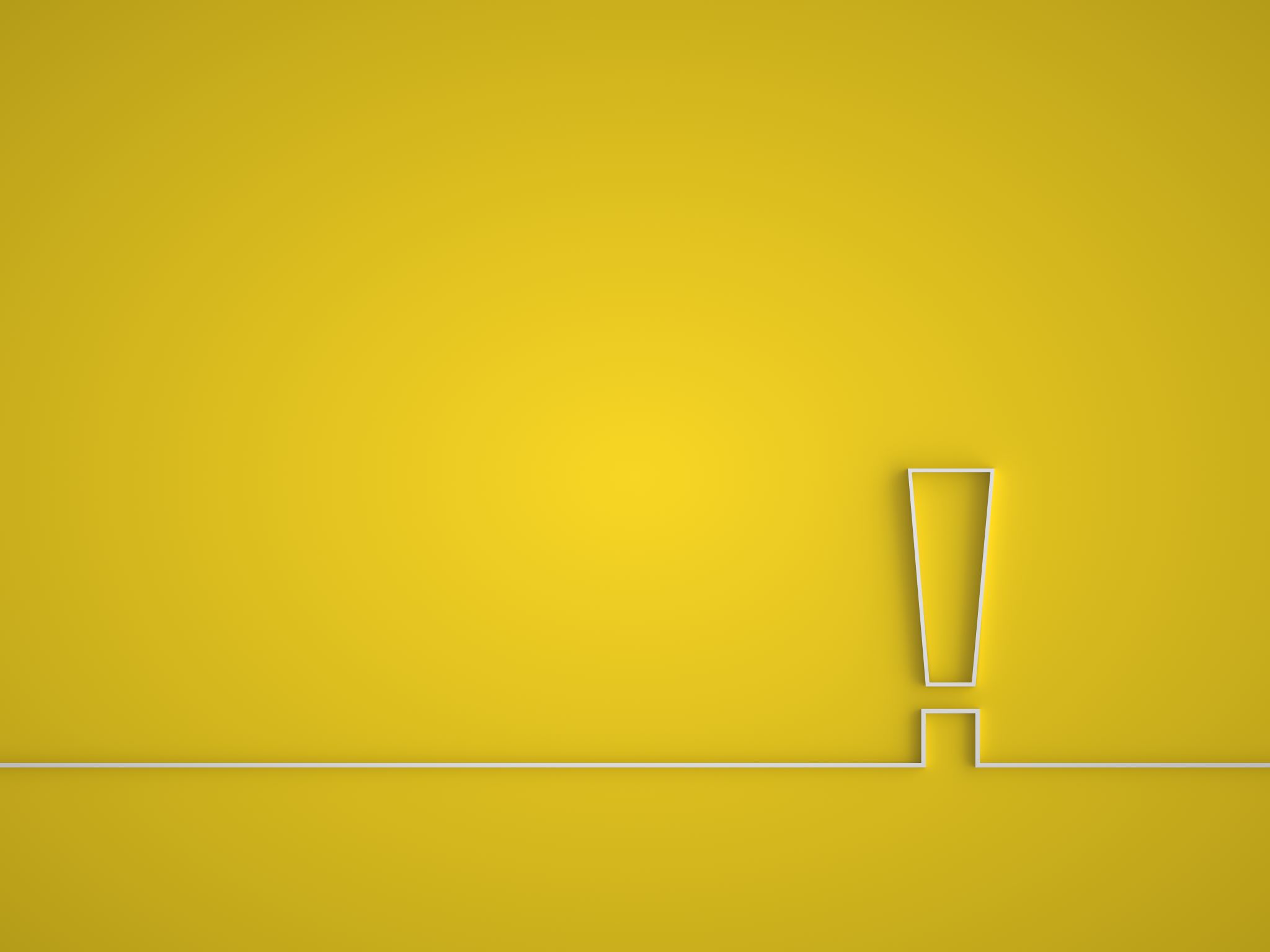 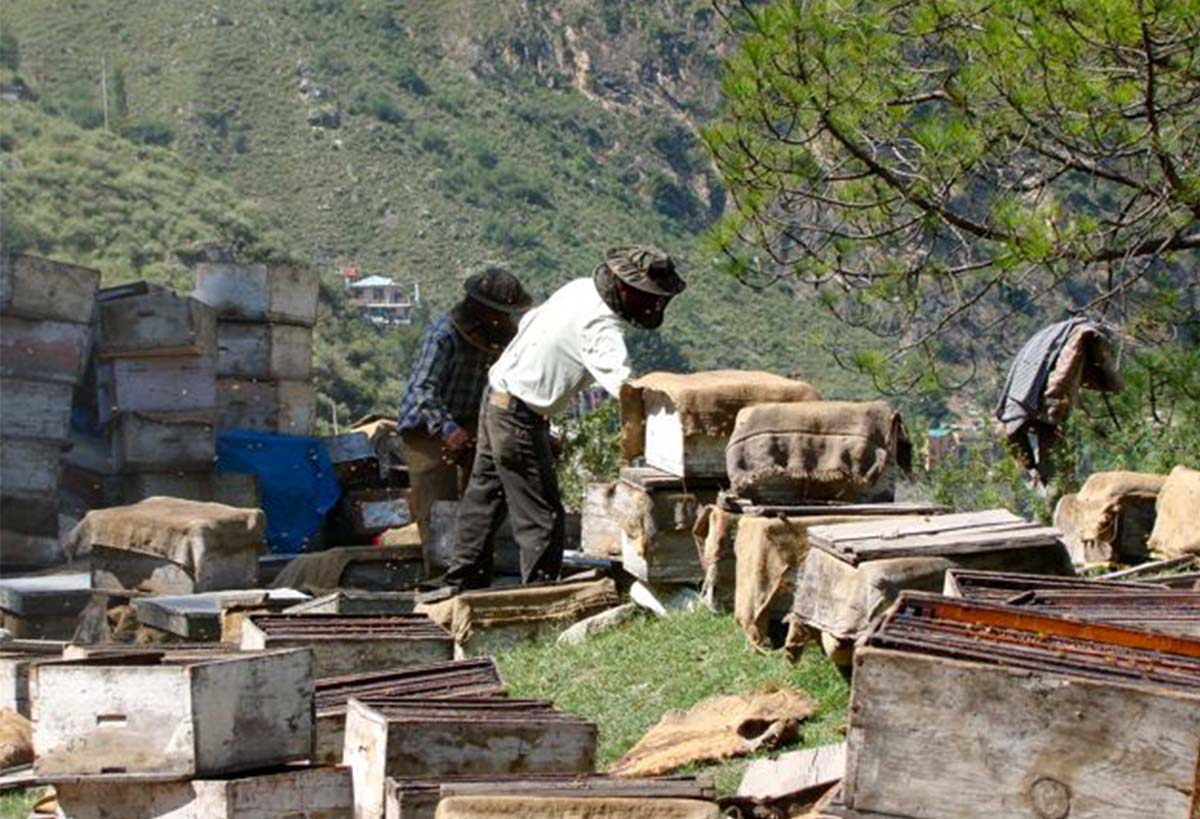 India beekeeping malpractice, 2021
Beekeeping Negligence
Harmful beekeepers, 2021
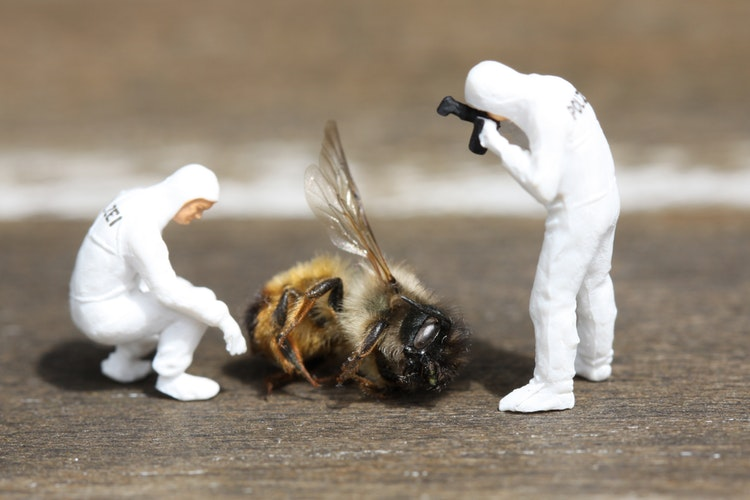 Dead bee, 2021
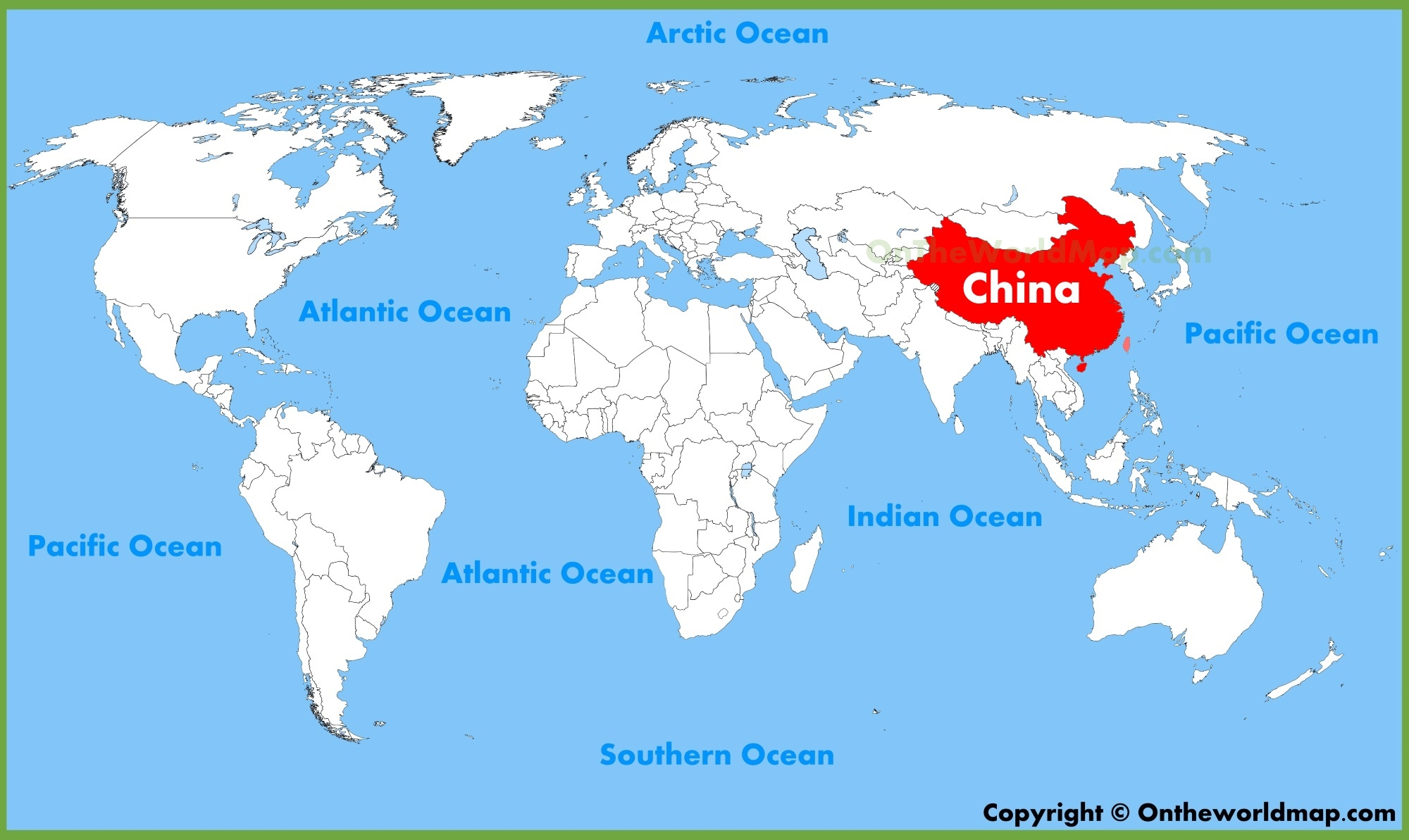 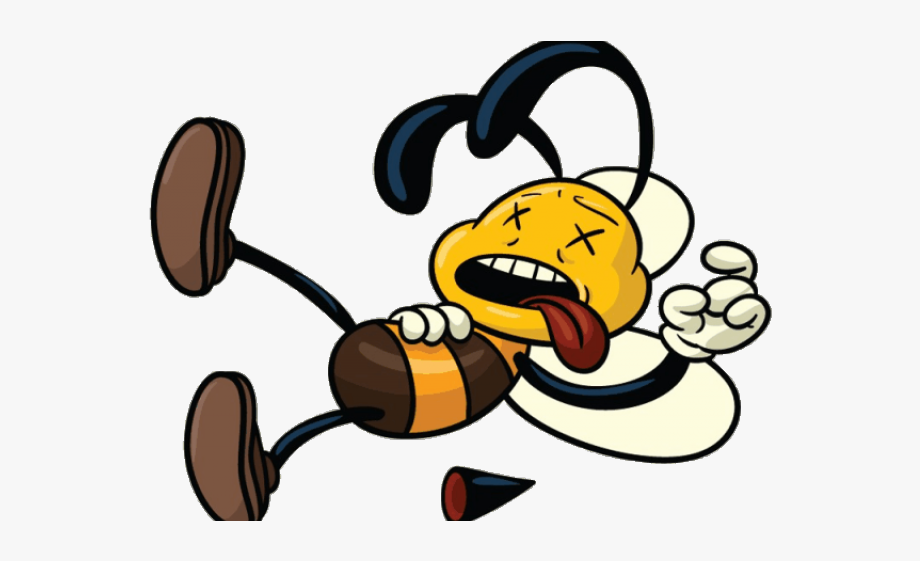 Deadly Fertilizers
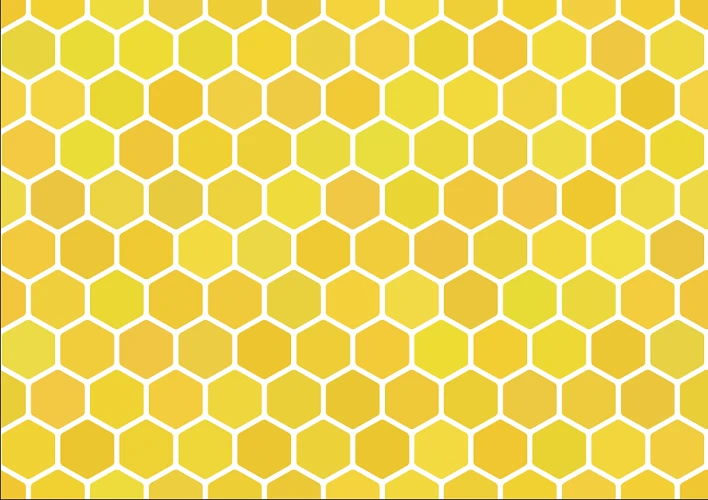 Recap
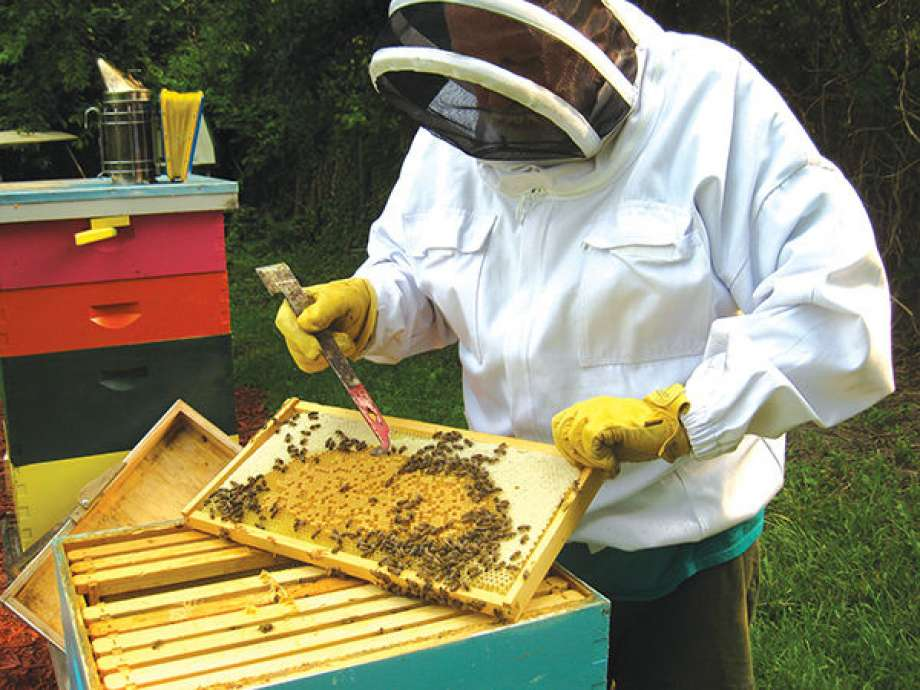 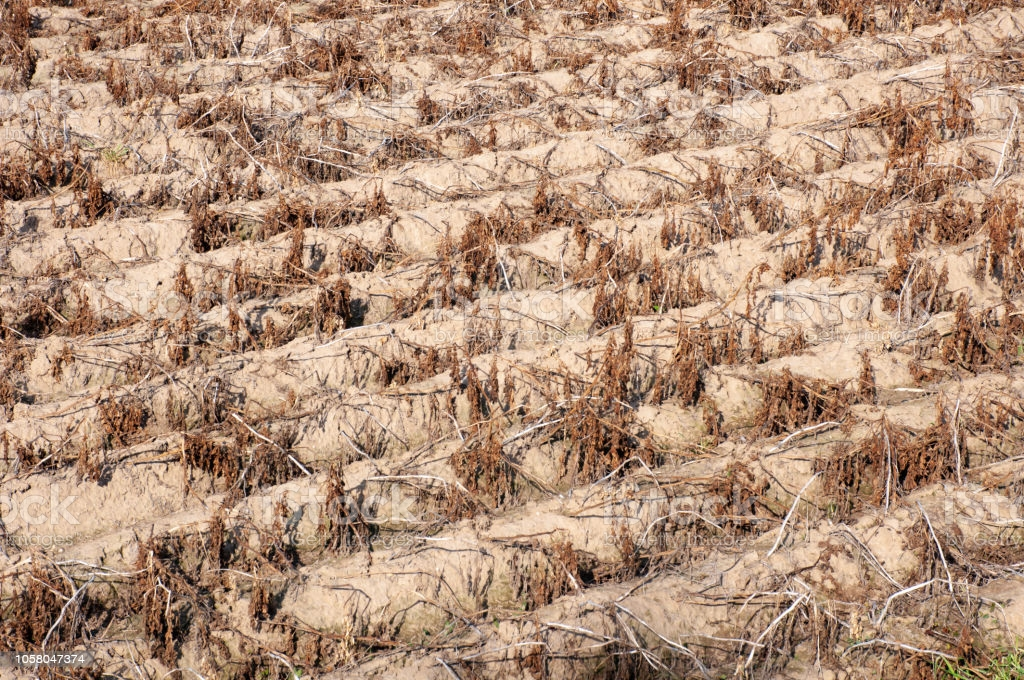 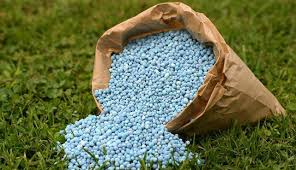 Dead bees, 2021
Fertilizers, 2021
Beekeeper taking honey, 2021